Изобразительное искусство7  классСюжет  и  содержание  в  картине (11 урок)
Вспомним все жанры изобразительного 
         искусства , которые вы  знаете?

Какие  жанры  живописи мы  подробно  рассматривали  на  предыдущем  уроке?

Назовите  особенности  этих жанров?
Жанры  изобразительного  искусства
Портрет
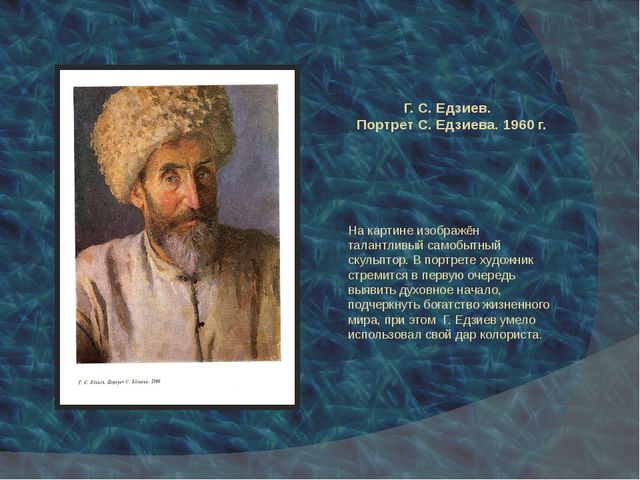 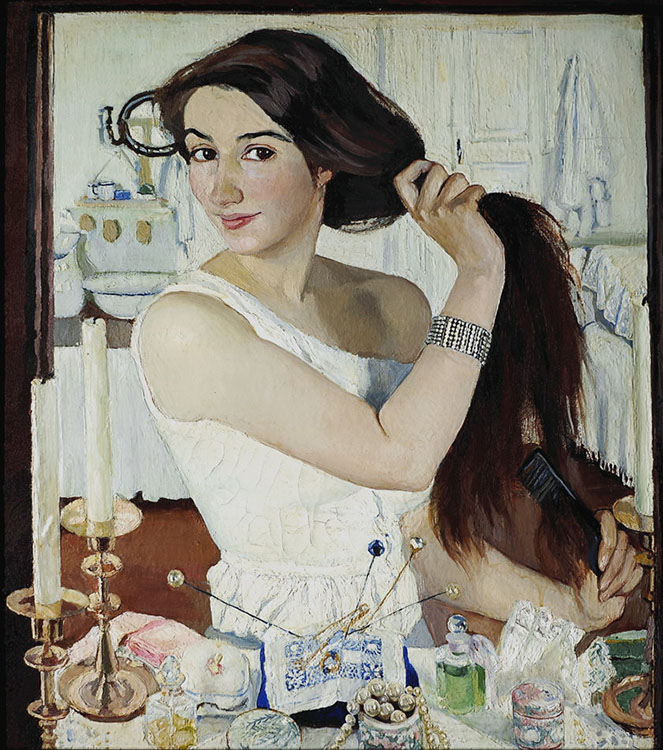 Г.Едзиев  С Едзиев
З.Е. Серебрякова. За туалетом
Натюрморт
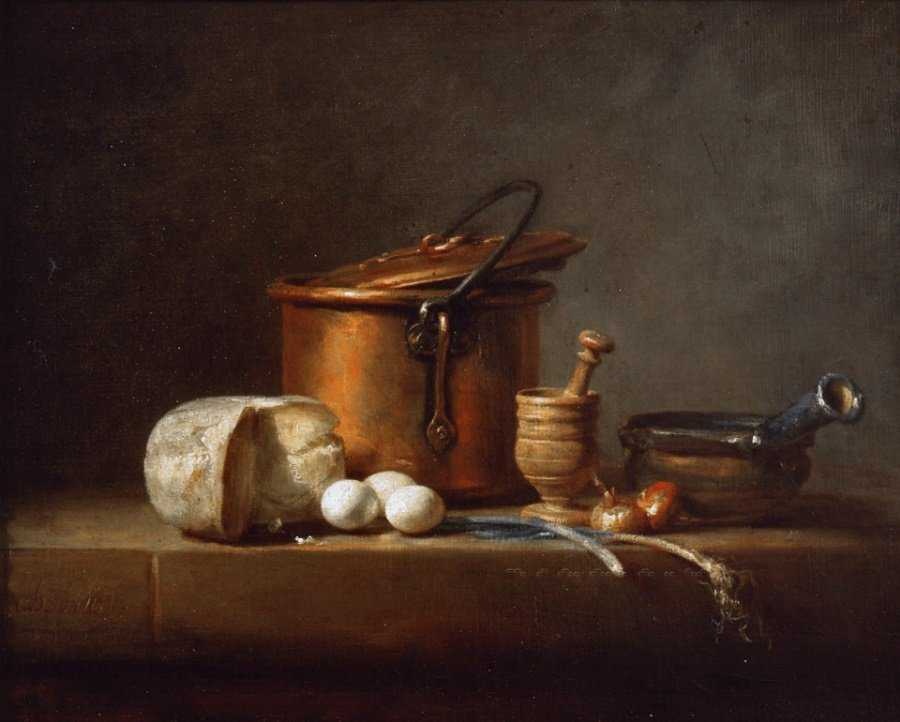 Жан-Батист Симеон Шарден
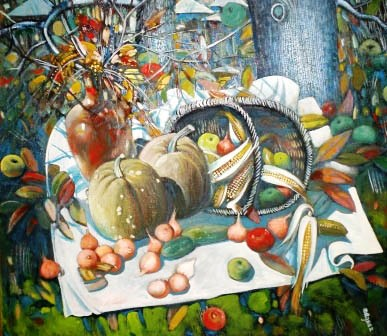 Магрез  Келесаев  «Сельский  натюрморт».
Пейзаж
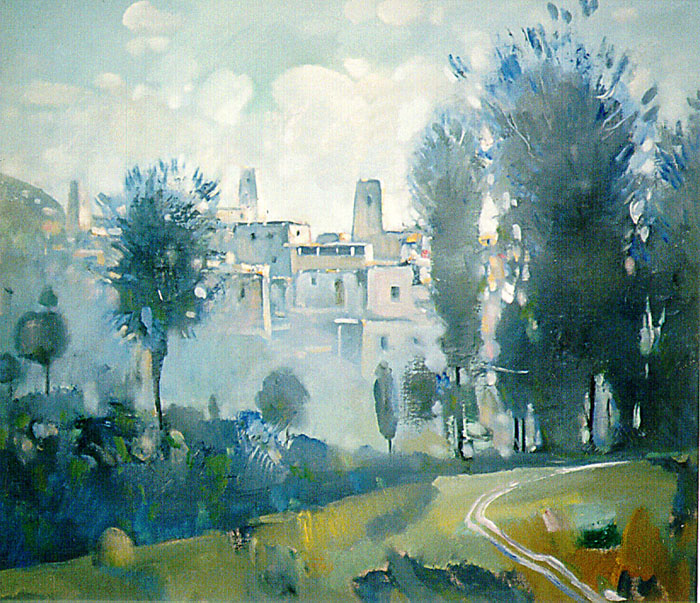 Магрез Келехсаев  .  «Теплое  лето»
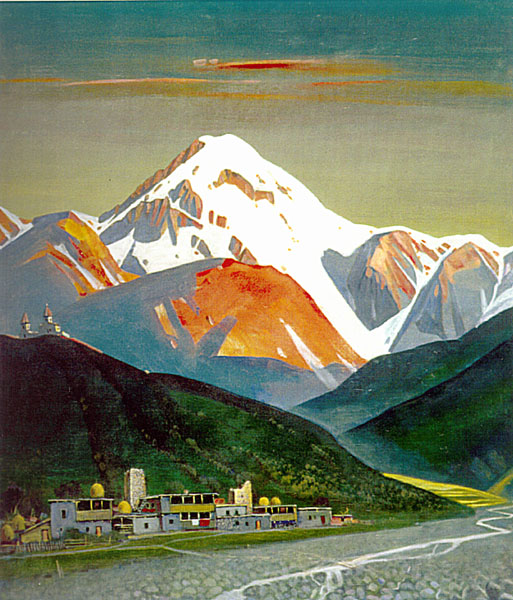 М  Келехсаев  «Казбек»
Анималистический  жанр
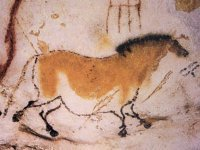 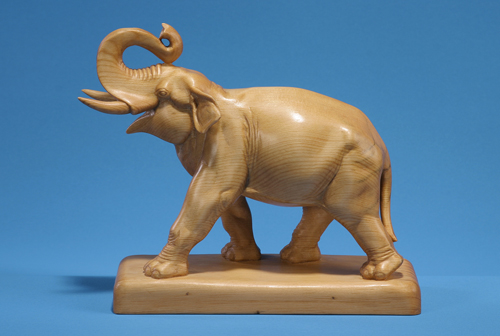 Бытовой  жанр
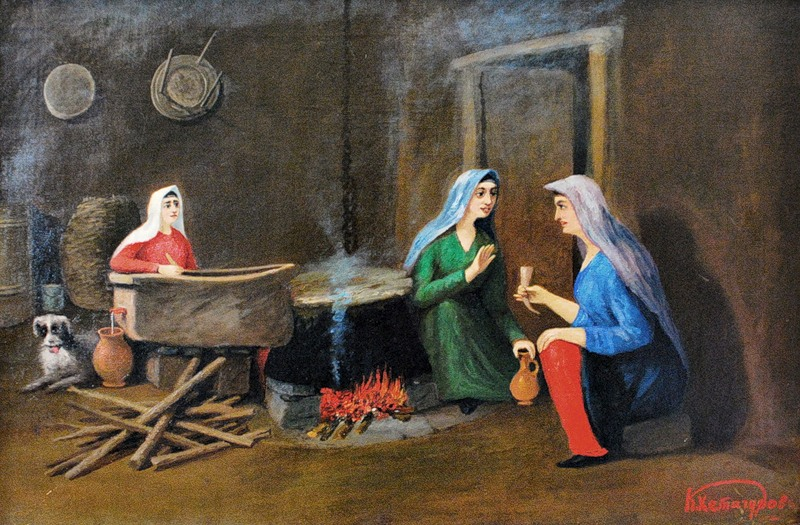 К. Хетагуров  «В осетинской сакле (гонка араки)»
Исторический  жанр
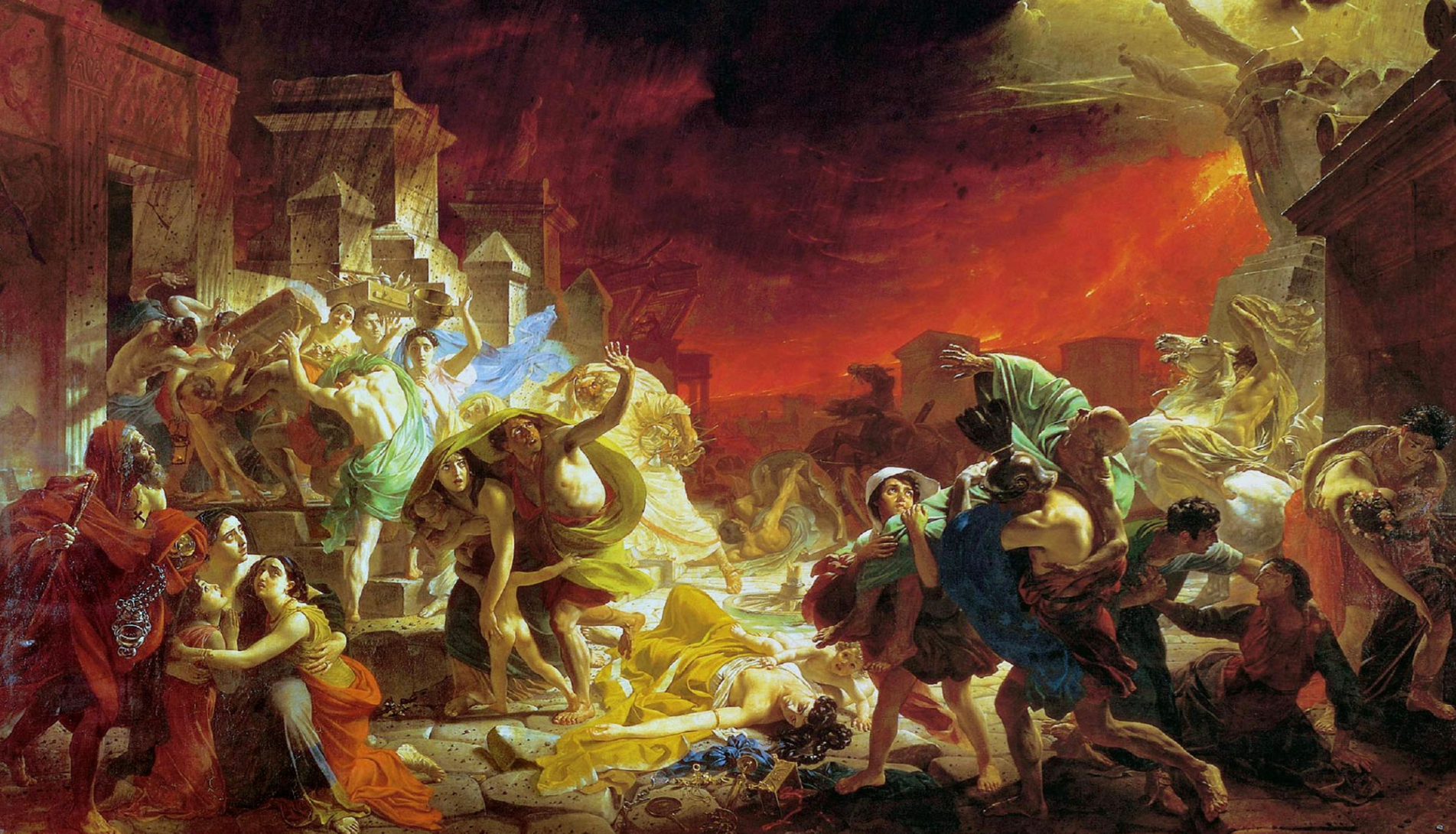 Карл Брюллов «Последний день Помпеи»
Батальный  жанр
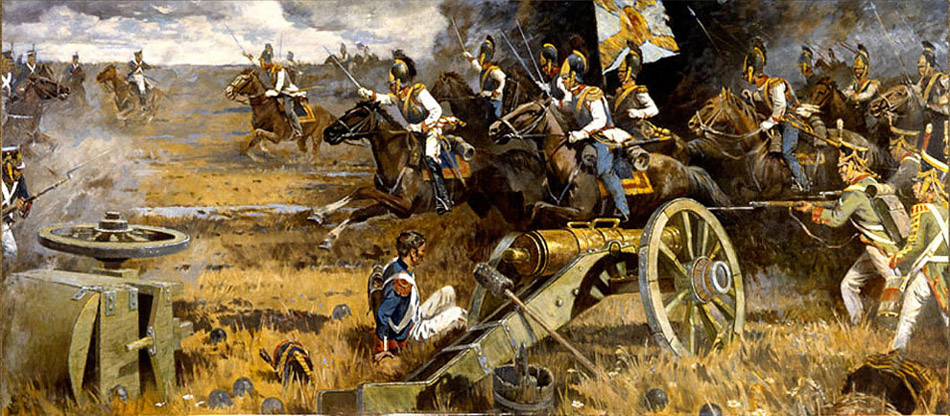 Мифологический жанр
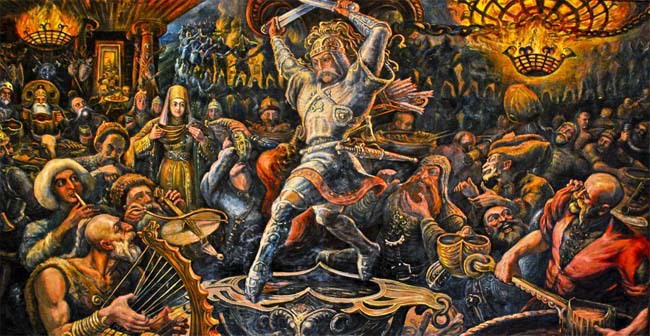 М.Туганов . Пир  нартов.
Рассмотрим  картины   художников  по  следующему    плану:

Сюжет -  что  изображено  в  картине.

Содержание  - как  изображено 
 (  средства  выразительности:  композиция,  колорит,  техника написания и т. д.)

Идея-  о  чем  художник  хотел  рассказать.
СЛОВАРЬ  терминов
Тема( греч.) -  буквально  «то,  что  положено  
     в  основу»-  предмет (суть)  какого-либо    рассуждения  или  изложения.
Сюжет(фран.) -  ряд  событий, происходящих  в  художественном  произведении.
Содержание-  идея,  замысел  художника.
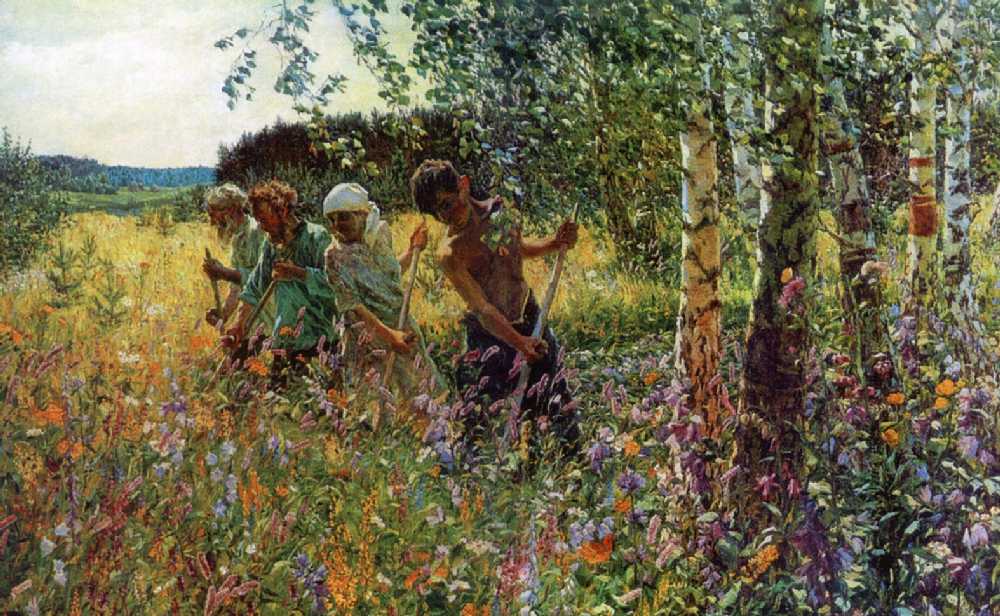 "Сенокос". А. Пластов
Тема  картины: лето,  пора  сенокоса.

Сюжет:  семья  вышла в  поле ;  все  трудятся.
Понятно, что выполняют  привычную работу.
А. Пластов о своей картине "Сенокос":
"Кончена война, кончена победой великого советского народа над чудовищными, небывалыми еще во всей истории человечества силами зла, смерти и разрушения. Какое же искусство, мы, художники, должны взрастить сейчас для нашего народа: мне кажется – искусство радости... Это настроение и определило содержание новой моей картины «Сенокос»... Я, когда писал эту картину, все думал: ну, теперь радуйся, брат, каждому листочку радуйся - смерть кончилась, началась жизнь. Лето 1945 года было преизобильно травами и цветами в рост человека, ряд при косьбе надо было брать два раза уже обычного, а то, где место было поплотнее, и косу бы не протащить и вас скошенных цветов не просушить. А во всему тому косец пошел иной: наряду с двужильными мужиками-стариками вставали в ряд подростки, девчата, бабы. Ничего не поделаешь - война. Кто покрепче, был в армии. Но несказанно прекрасное солнце, изумруд и серебро листвы, красавицы березы, кукование кукушек, посвисты птиц и ароматы трав и цветов - всего этого было в преизбытке."
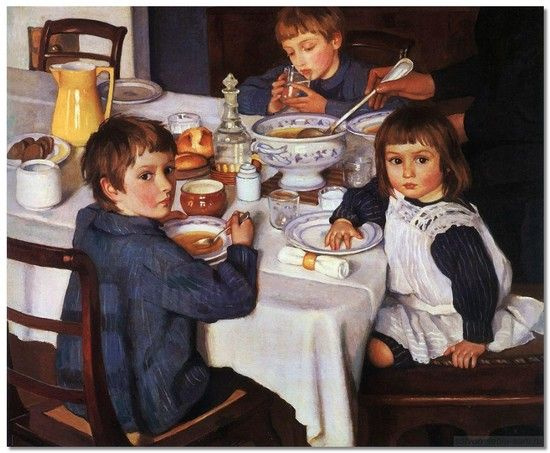 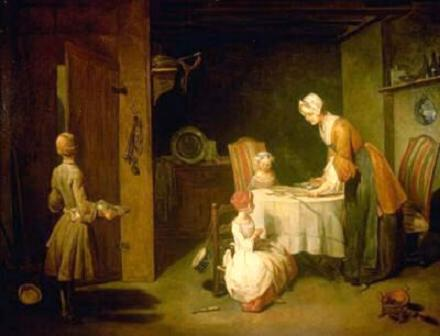 Ж Шарден.  Молитва  перед обедом
З.Е. Серебрякова. За обедом
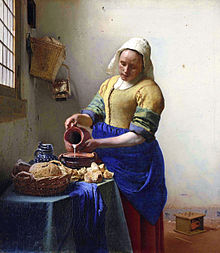 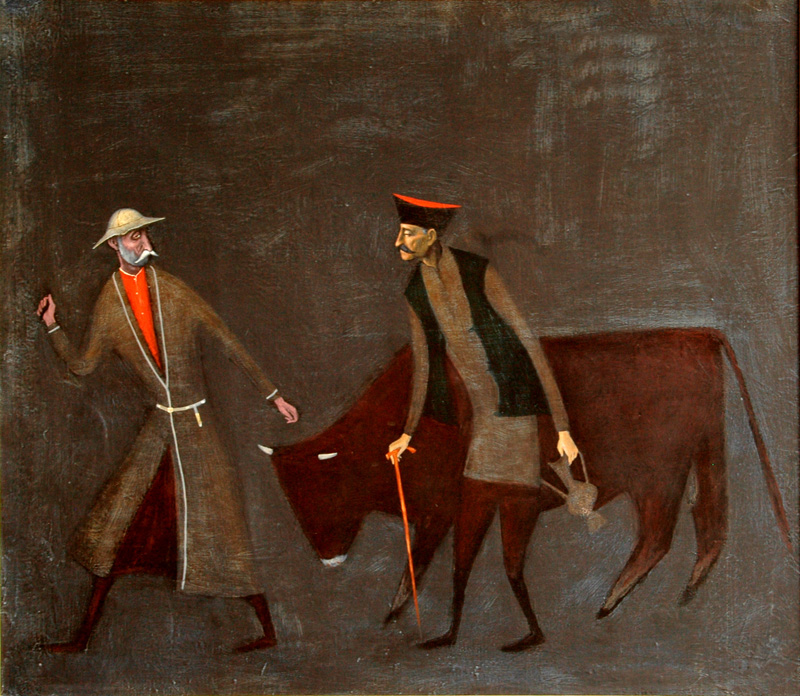 Ян Веермер Дельфтский
 «Служанка с кувшином молока»
Ю.Абисалов
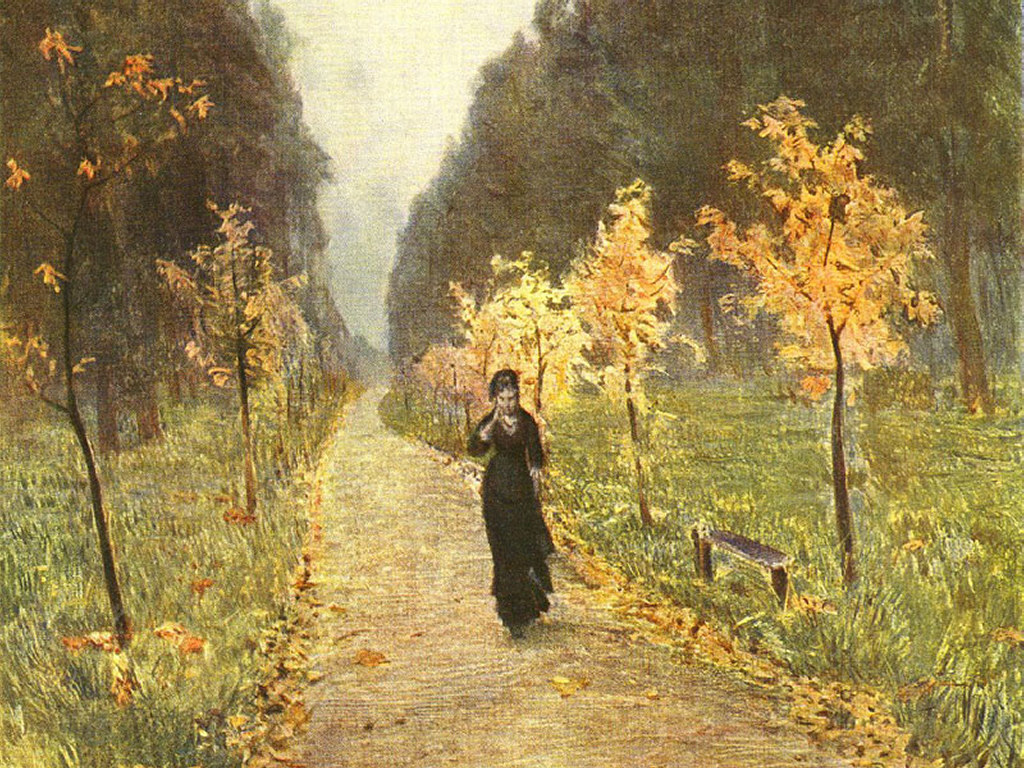 И. Левитан "Осенний день, Сокольники»
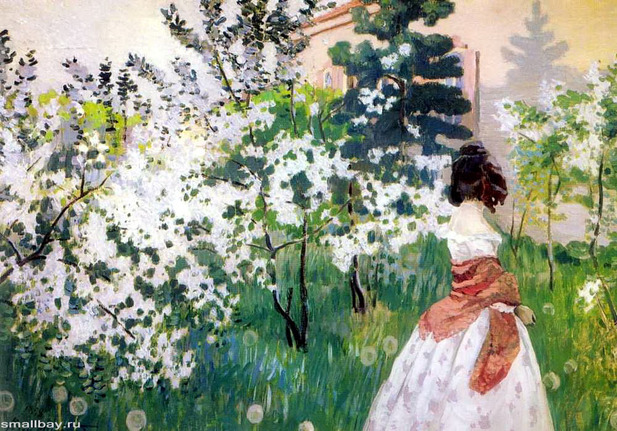 Борисов-Мусатов, Весна
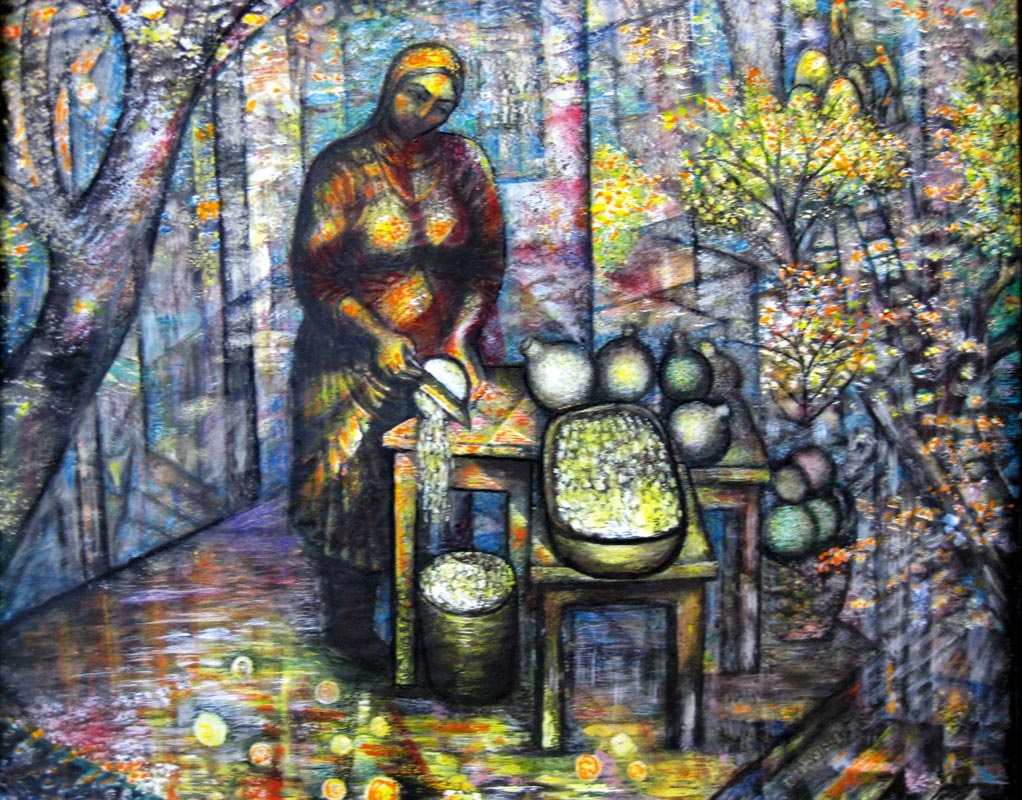 Батраз  Дзиов
Задание.
Сегодня  вы будете изображать какую-либо сцену из  вашей жизни.  Выберите тему « Утро  в  моем  доме»,

    «Завтрак».
    1.Продумайте  сюжет.
    2. Определите  какой формы  будет  ваша композиция
         (  как будут  расположены основные объекты).
    3.Прорисуйте   общую  композиционную схему, чтобы 
       был понятен замысел, идея.
    4.Выполните несколько небольших эскизов, выбрав  наиболее   выразительную  композицию.
Итог  урока
Назовите фамилии  и  имена  художников,
картины  которых  мы  сегодня  рассматривали?

Перечислите  названия  картин  , которые  мы  сегодня  рассматривали?

Какое  художественное  полотно запомнилось  более  других?.
Домашнее   задание
Подготовьте мини –сочинение ( эссе), описав картину ,
 которая  вам  запомнилась  больше  всего.
Подобрать репродукции картин разных художников 
с одинаковым сюжетом.
Презентацию  подготовила
учитель  изобразительного искусства
            МБОУ  СОШ  № 50
                 г. Владикавказ
                   Зокоева  М.Р.